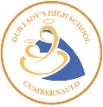 Challenge
BGE Reading
Department of English and Literacy
See how many you can tick off!
Choose 2 or more of the Challenge activities each term
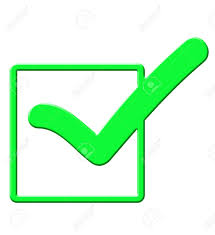 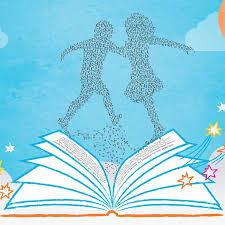 The benefits of reading for at least 20 minutes per day are numerous. These are just some:
*Increased vocabulary
*Broadened general knowledge
*Better  relaxation
Tick them off when you have completed them